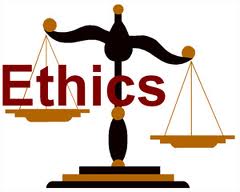 Consumer Education
Ethics
Definition- principles of what is right and wrong
The grocery store
Public transportation
-don’t squeeze fruit
-don’t open boxes with food
don’t put your bags on the seat
Offer your seat to a pregnant woman, disabled person, or an older person
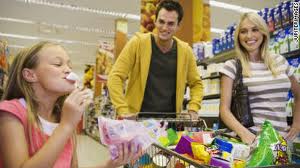 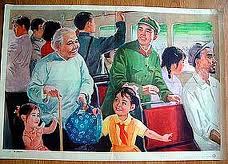 the hairdresser
The clothing store
don’t leave clothes in a heap after you tried them on
don’ return for full refund clothes or shoes that you already wore.
Call  24 hours in advance to cancel the appointment
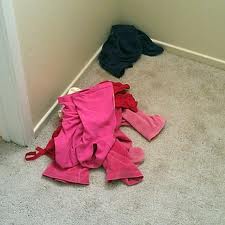 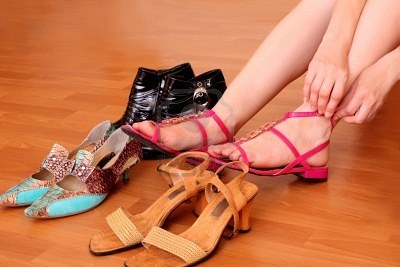 20% of $20=$20% of $15=$
The restaurant, school cafeteria
Snacking in the grocery store
Clean your table in a fast- food restaurant
Leave a tip in a sit-down restaurant  – 15%-20%
Don’t eat food you haven’t paid for
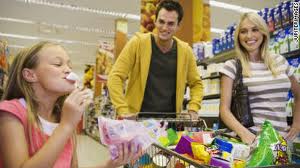 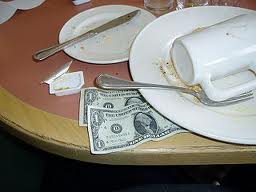 shoplifting
Stealing from the store-crime

Punishment- you get arrested
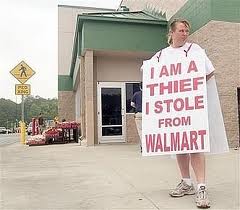 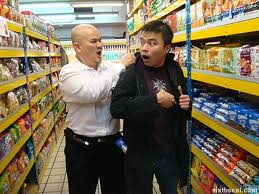 Price switching
Fare beating
Don’t  put the lower price tag on the higher priced item
Don’t sneak into theaters, trains, or buses without paying
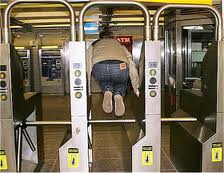 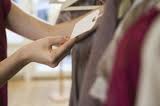 Using copyrighted material without permission
Internet
Essays and Information on line
Don’t download music, or movies from the Internet unless they are free
Cite the sources when you write an essay

Use quotation marks “___”
If you use the exact words of someone else.

Easybib.com
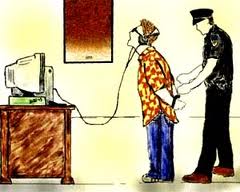 My Information on Line
Facebook
Cyber bullying
Be careful what you put on the Facebook- your future employers, colleges, and stockers are watching

Information never goes away
Don’t text, or e-mail messages that could hurt others
Vandalism (destroying other people’s property)
graffiti
Don’t spray paint graffiti on the walls

Result: higher taxes, higher crime
Conserve Energy
Heat and Air Conditioning
Use less water
Use less heat and air conditioning 
-heat (winter) 68 ◦ F
-air conditioning (summer)-
73◦F
Wash clothes-warm/cold
Take quick showers instead of baths
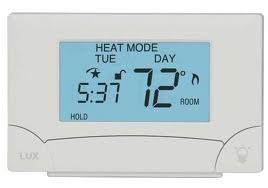 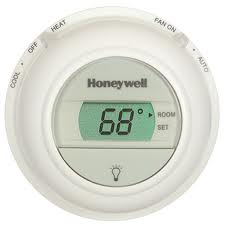 Use less gasoline
Use less plastic
Ride your bicycle
Walk
Buy small,  high efficiency cars-high MPG (miles per gallon)-Toyotas, Hondas
-bring shopping bags to the store
-refill your water bottle
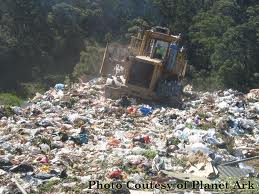 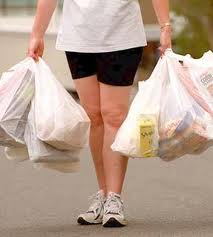 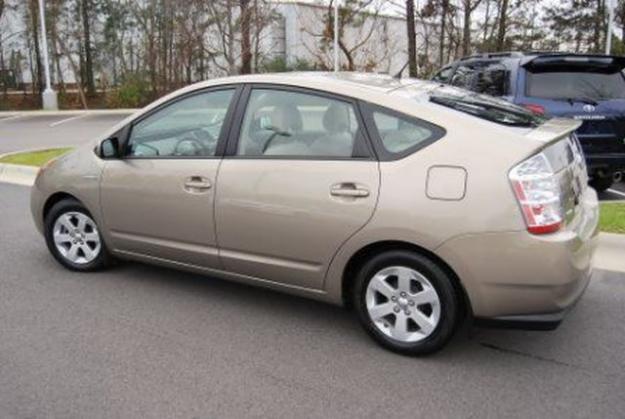 3 R’s Reduce, Reuse, Recycle
What kind of changes will I make in my life to reduce, reuse, and recycle natural resources?